الاتفاقيات
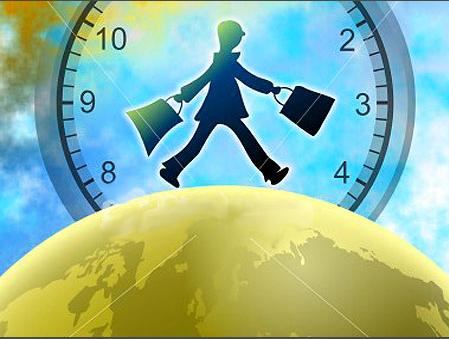 الإلتزام بوقت البرنامج وفترات الاستراحة
 دليل وعيك
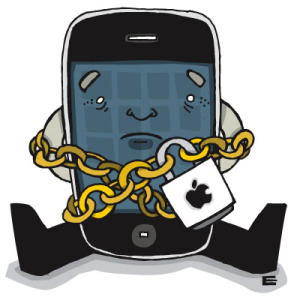 لاتدع هاتفك المتنقل يشوش أفكار من حولك
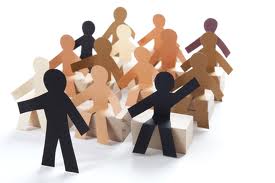 الأسئلة والنقاش متاحة في محتوى البرنامج
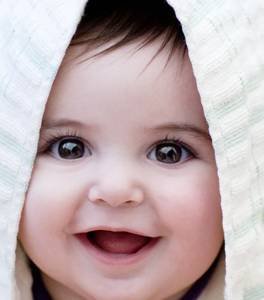 إبتسامتك و تعاونك دليل حب العمل الجماعي
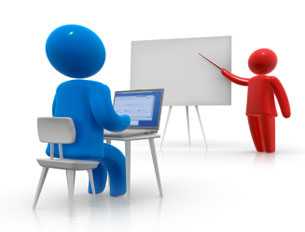 تأقلمك مع المدرب و تنفيذ التمارين يسهل
 استيعاب المادة العلمية
محاور الدورة
محاور الدورة
الهدف العام للبرنامج التدريبي
تمكين المتدربين من إدراك كل ما يتعلق بإدارة المشاريع والمؤسسات الصغيرة واكتساب طرق تنظيم وتشغيل المؤسسة ، والتعرف على إداره اموال المؤسسة وخطة عملها .
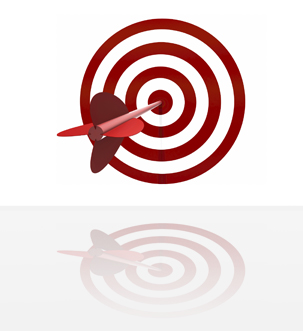 الأهداف التفصيلية للبرنامج التدريبي
بنهاية هذا البرنامج التدريبي نتوقع أن المشاركون قد حققوا النتائج الآتية (بمشيئة الله )
أن يتعرف المتدرب على ماهية المشروع وإدارة المشروع .
أن يكتشف المتدرب مراحل خطة إعداد وتنفيذ المشروع الصغير .
أن يتعرف المتدرب على طرق تقييم المشروع وأسباب فشله .
أن يتعرف المتدرب على اهمية التخطيط والحاجة اليه .
أن يكتشف المتدرب اهمية الريادة ودورها في المجتمع .
ان يكتشف المتدرب أدوار الريادة في مؤسسات الاعمال .
ان يتعرف المتدرب على المؤسسة الصغيرة وأسباب الاهتمام بها .
أن يكتسب المتدرب مهارات التفاوض والاصغاء .
أن يتعرف المتدرب على عوامل النجاح الاساسية في إنشاء مؤسسة صغيرة .
أن يكتشف المتدرب وسائل اختيار السوق المناسب .
أن يتعرف المتدرب على خطوات بدء المشروع .
أن يتعرف المتدرب على الاشكال القانونية لملكية المؤسسة .
التعرف على مصادر تمويل المؤسسات وطرق الدخول لعالم الاعمال . 
أن يتعرف المتدرب على توزيعات الارباح والخسائر .
أن يتعرف المتدرب على خطة عمل المؤسسة وهيكلتها .
الجلسة التدريبية الآولى
ماهية المشروع
ماهية المشروع
ما هو المشروع؟
هو مجموعة من المهام المحددة لحل مشكلة معينة مع تحديد نقطة بداية ونقطة نهاية ومقدار محدد من الأعمال والإنجاز المطلوب بالإضافة إلي ضرورة وجود ميزانية وفريق عمل يمتلك مجموعة من المهارات لإتمام وإنجاز كل ذلك .
هو نشاط تستخدم فيه موارد معينة وتنفق من أجله الأموال للحصول على منافع متوقعة خلال فترة زمنية معينة
تعريف المشروع يمكن أن يتم من خلال مكوناته وهي:
كم التمويل والأفراد والمعدات والتسهيلات والمعلومات .
مواعيد بداية عمل المشروع وانتهاءه.
منتجات أو نتائج      ( أفكار- أو خدمات).
موازنات تقديرية محددة
مواعيد محددة
مخرجات محددة